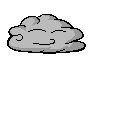 Человекиатмосфера
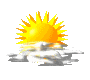 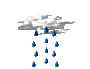 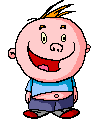 Засуха
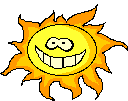 Возникает при длительном недостатке атмосферных осадков и высокой температуре воздуха
Засушливые районы мира – ¼ часть земной суши
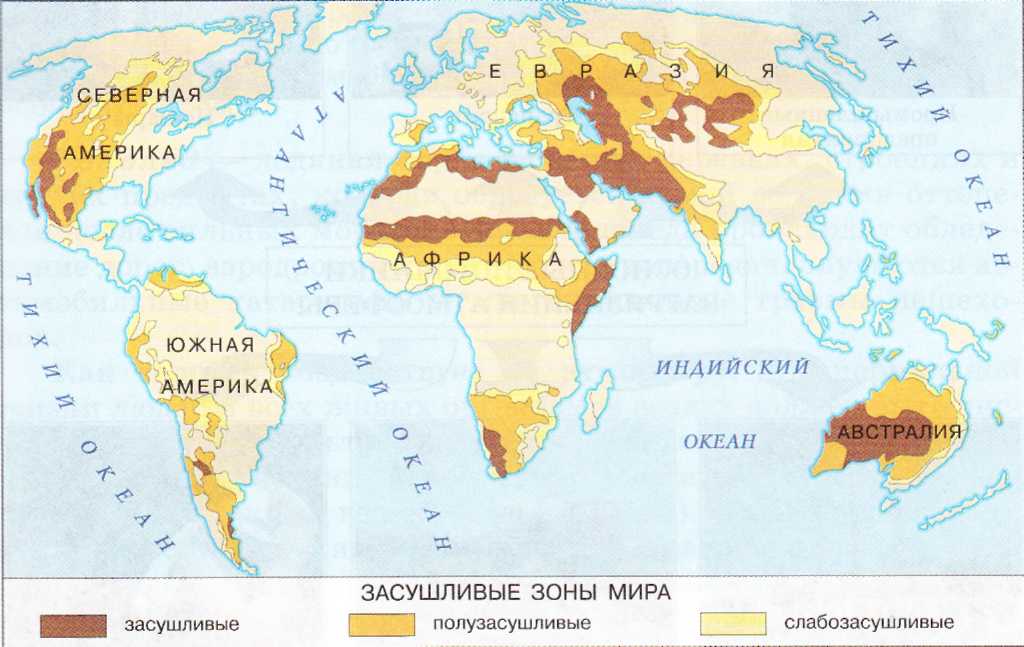 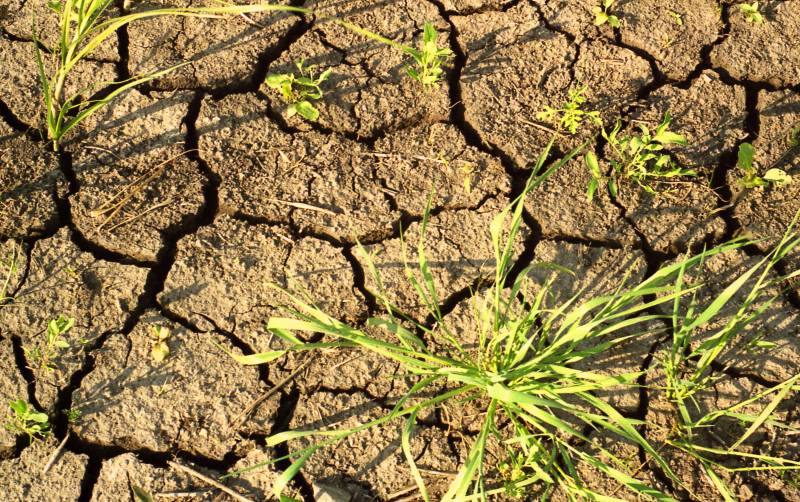 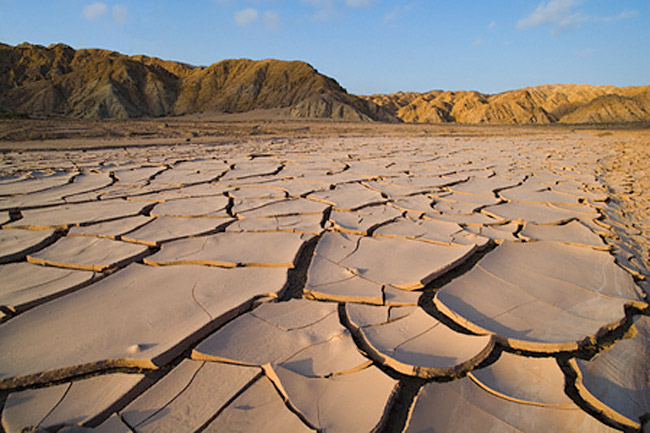 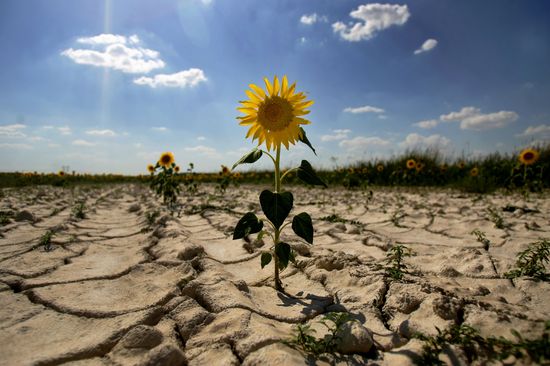 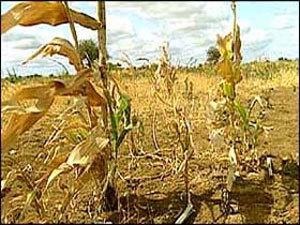 Ураган
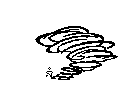 Мощный атмосферный вихрь, скорость ветра 
до 110 м/с
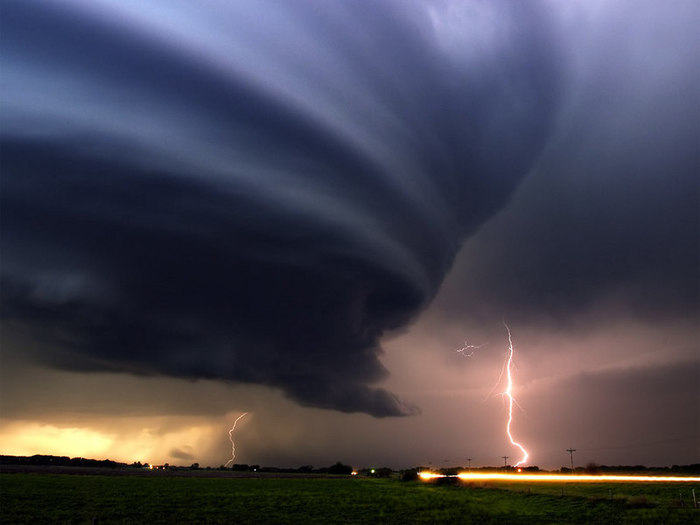 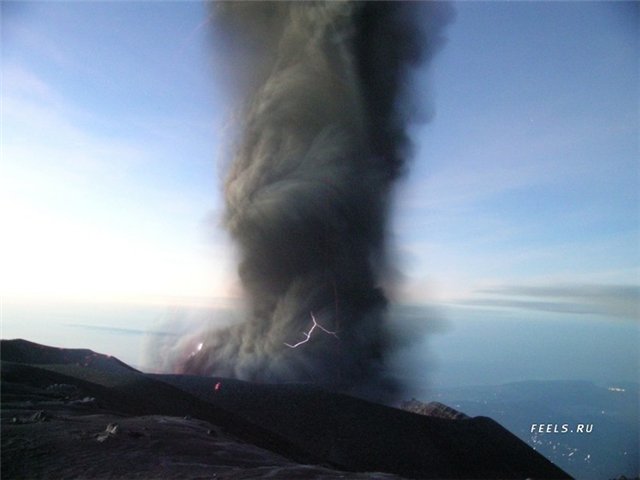 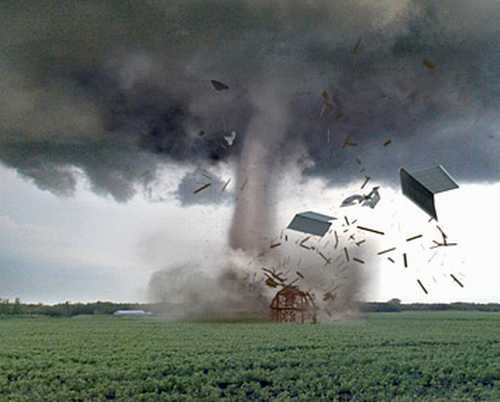 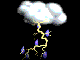 Гроза
Атмосферное явление, при котором возникают  молнии и гром
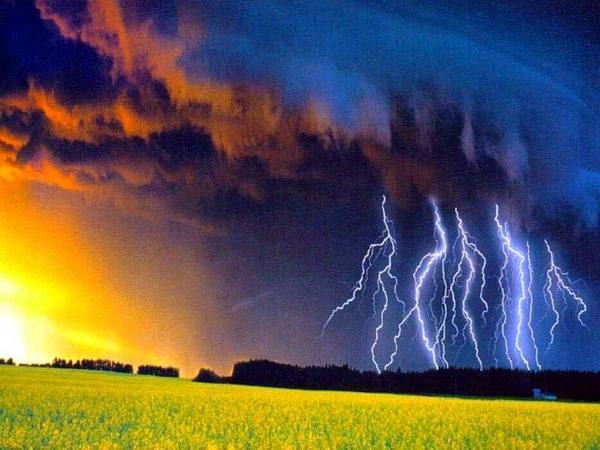 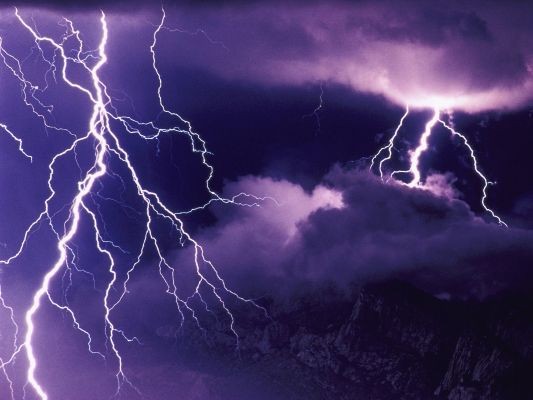 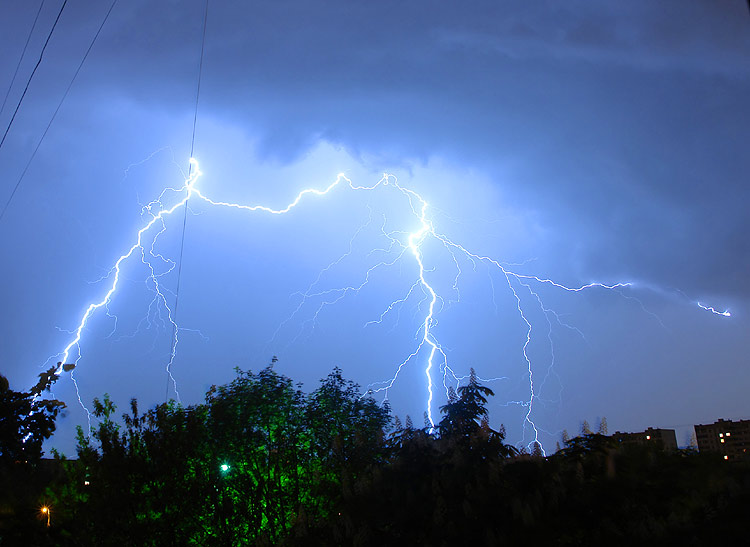 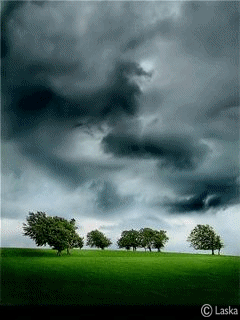 Молния
Сильный электрический разряд между облаками  или между облаком и земной поверхностью
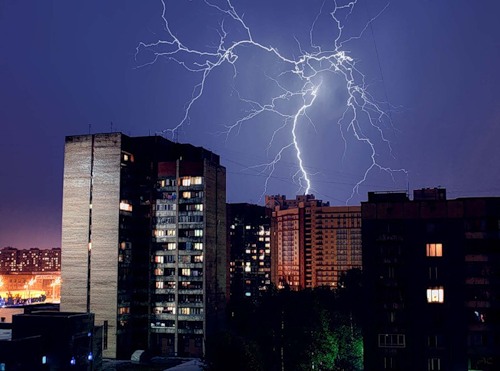 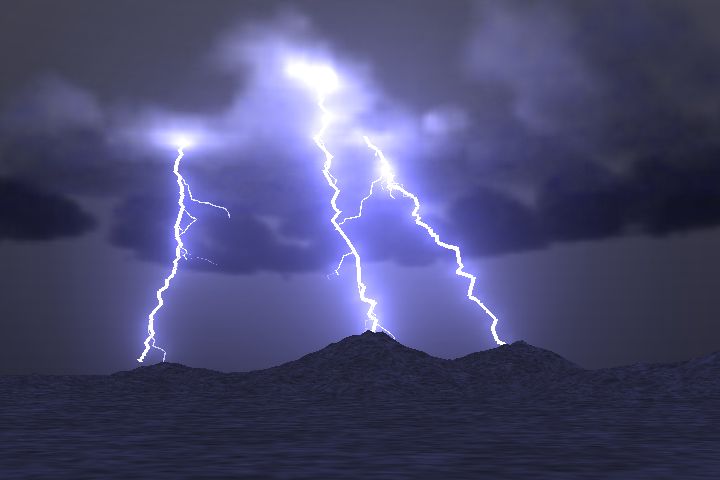 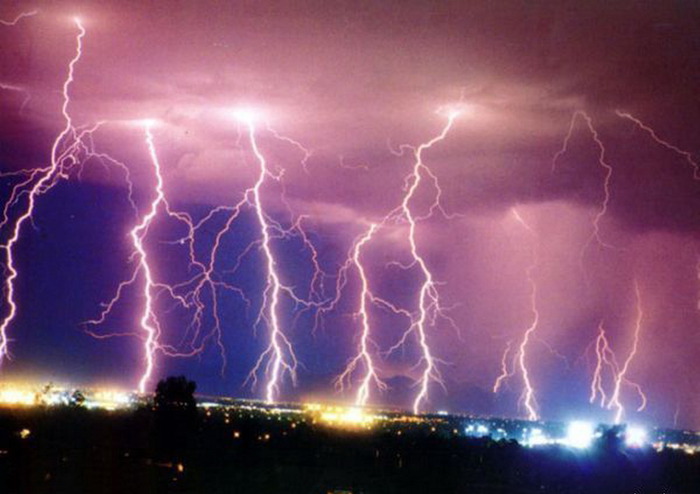 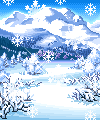 Гололед
Ледяная корка на земной поверхности
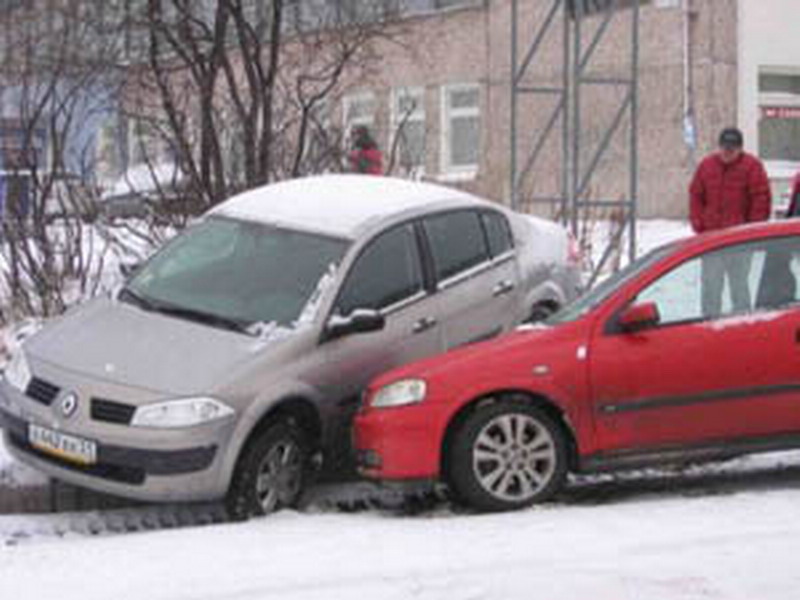 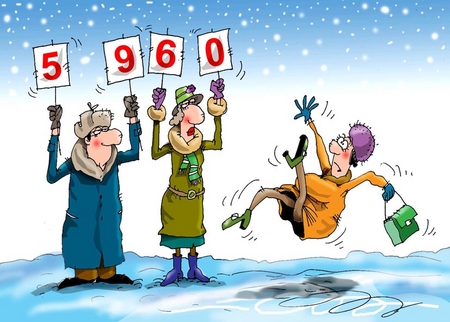 Воздействие человека 
на атмосферу
Промышленныепредприятия
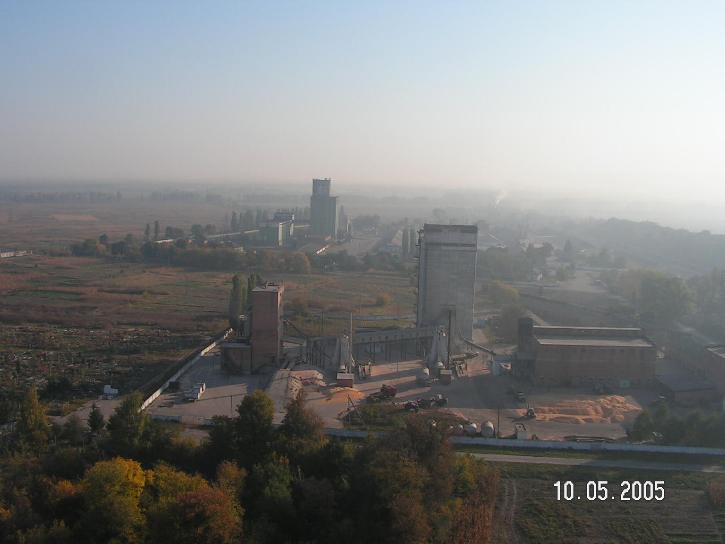 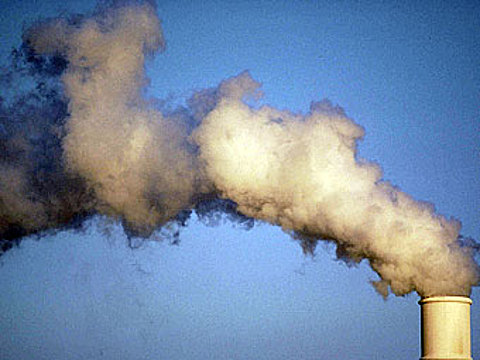 Транспорт
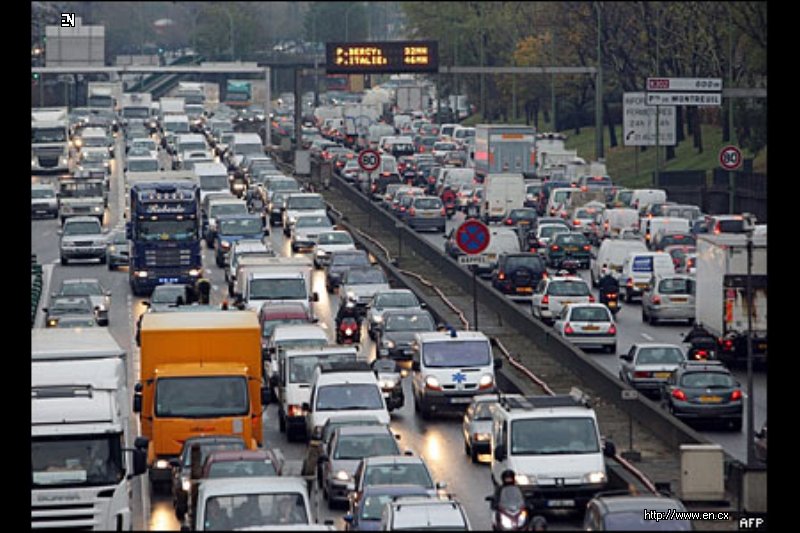 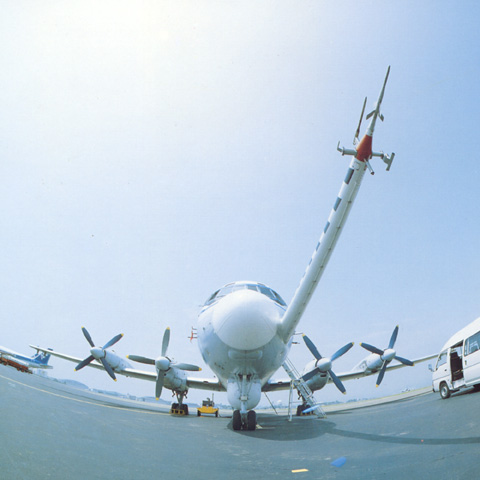 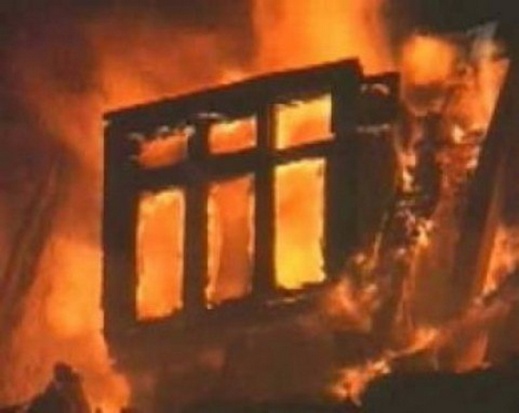 Пожары
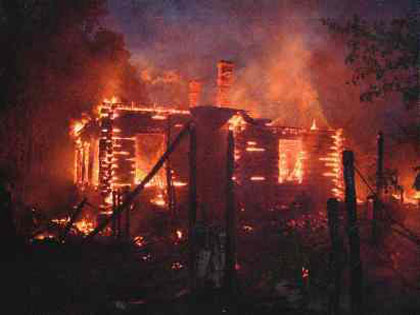 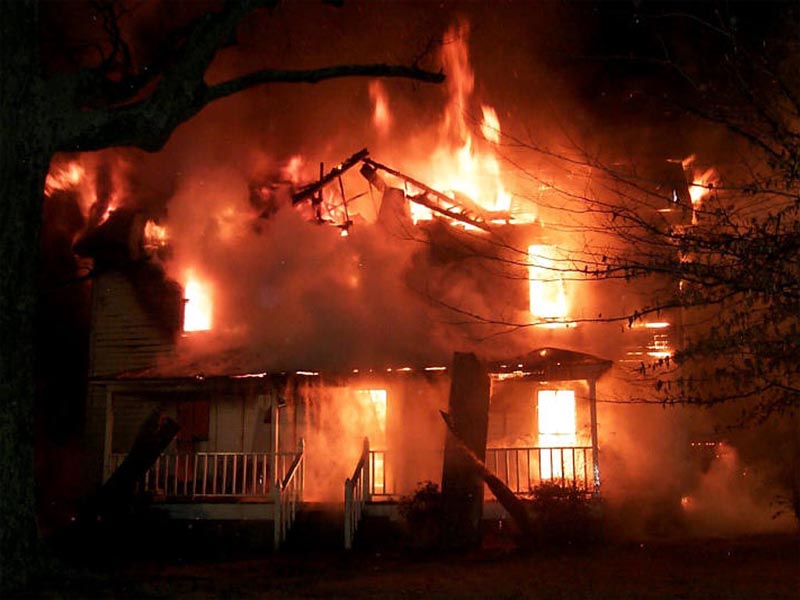 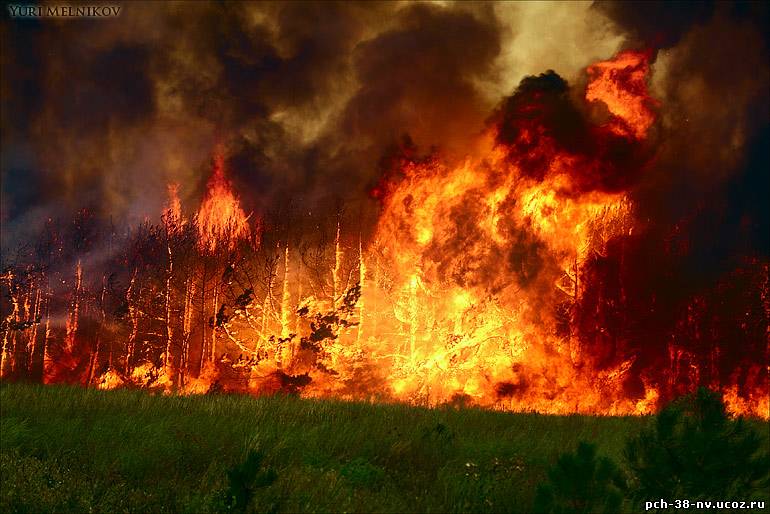 Тепловыеэлектростанции
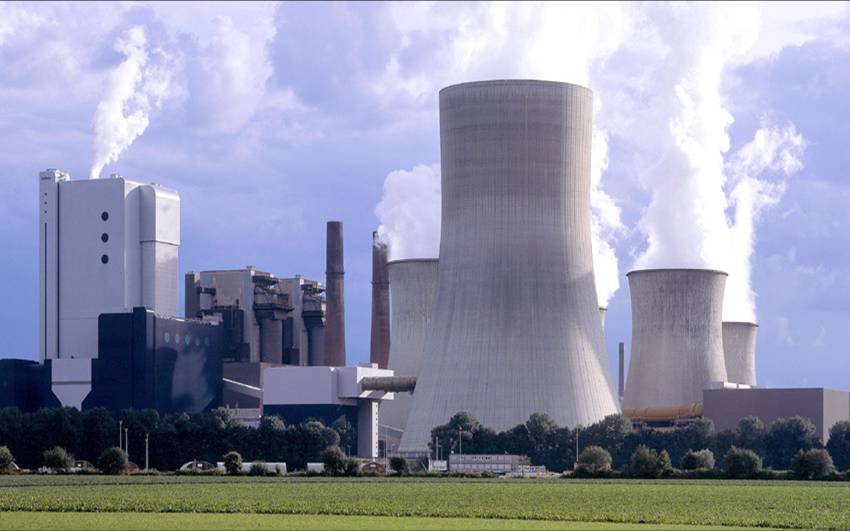 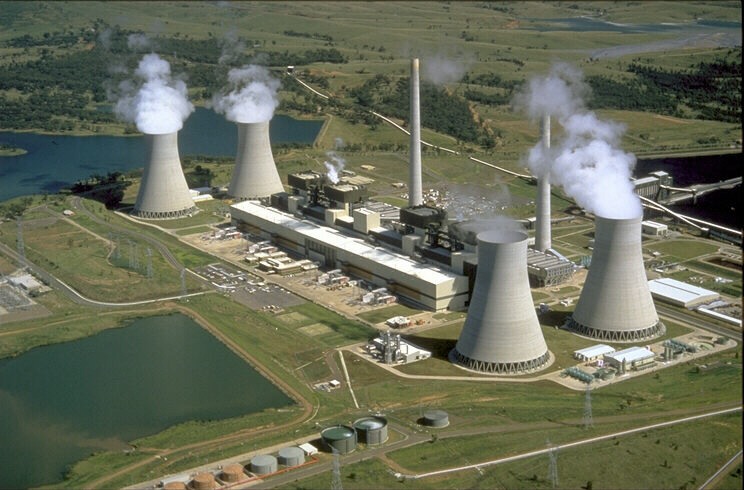 Использование удобрений
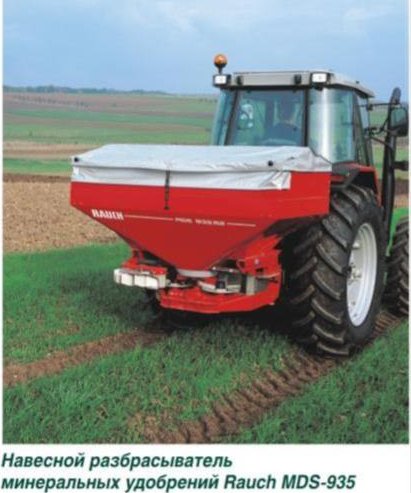 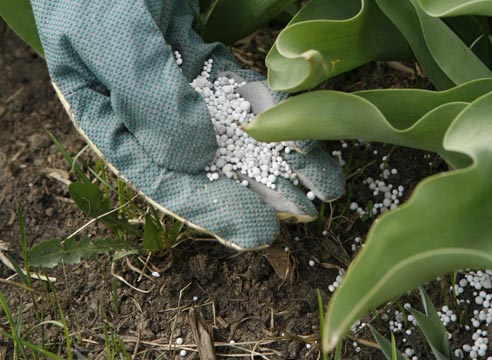 Бытовые химические вещества
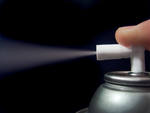 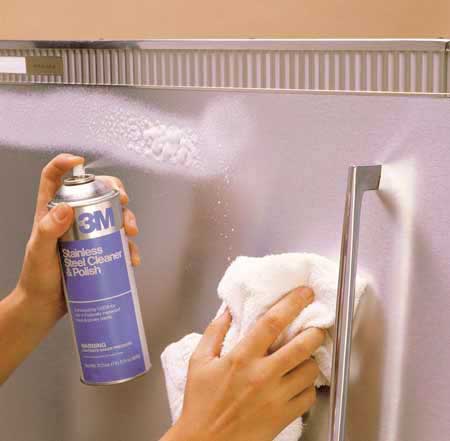 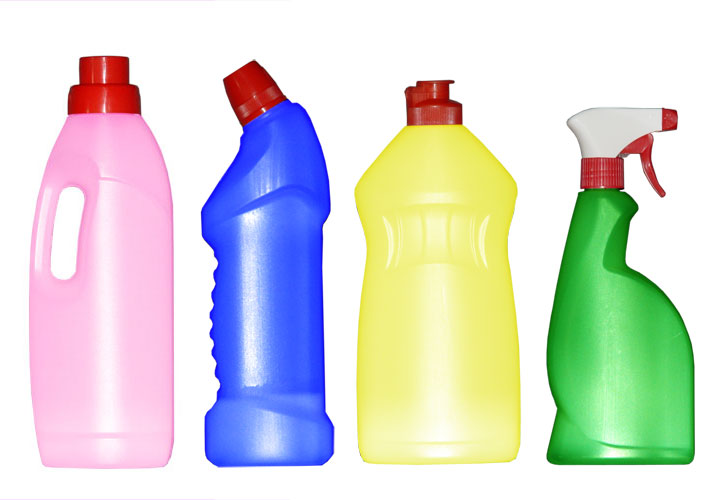 Парниковый эффект
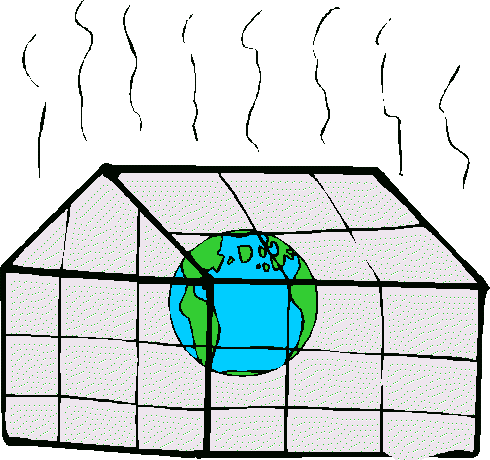 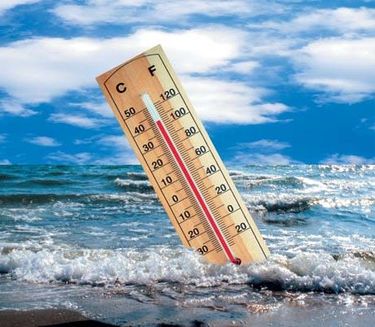 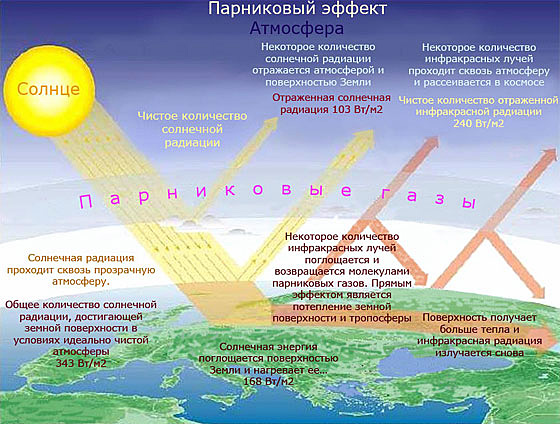